PRESENTATION #1
TimberWorks (Aberdeen/Hoquiam/GHC)
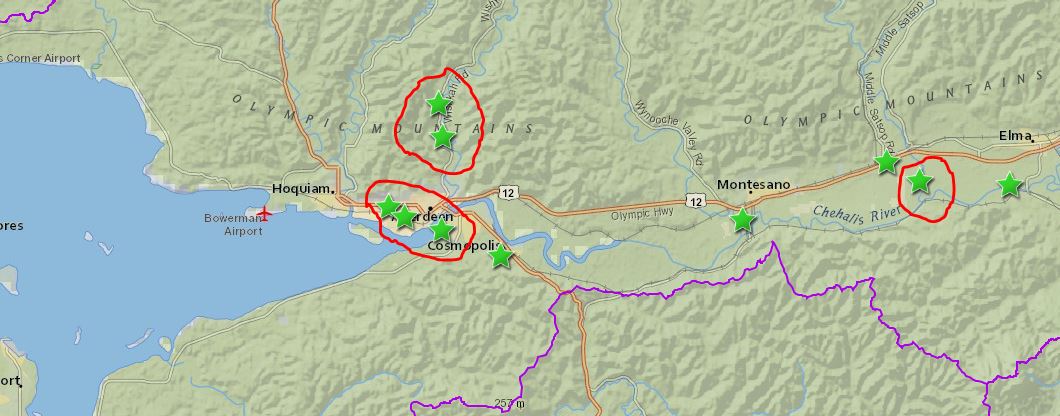 www.ezview.wa.gov/aberdeenfloodrelief

www.ezview.wa.gov/site/alias__1492/34489/local_projects.aspx
12-06-2016
Lower Basin Share Session
1
TimberWorks
Resiliency and Restoration Master Plan
Partnership: Cities of Aberdeen and Hoquiam
Purpose: Reduce floods, improve fish habitat, improve community spaces, stimulate economy 
Outcomes:  
Comprehensive, broadly supported approach
Prioritized set of projects
Funding and implementation strategy
12-06-2016
Lower Basin Share Session
2
Current Status
Task 1: Defining the Problem
Task 2: Exploring Opportunities
Task 3: Action Plan
Advisory Group Meeting 1- Kickoff
2.1 Identify Universe of Opportunities
Locations and Conceptual Project Typologies
3.1 Priority Project List and Implementation Strategy
3.2 Community Open House 2
1.1 Stakeholder Interviews & Walking Tour
2.2 Community Open House 1
1.2 Flood Risk Assessment
Advisory Group Meeting 4 - Priorities and Implementation
Advisory Group Meeting 3-Refine Potential Solutions
1.3 Infrastructure Assessment
3.3 Master Plan with Implementation Strategy
1.4 Fish Habitat Needs and Opportunities
1.5 Community Spaces Evaluation
We Are Here
Advisory Group Meeting 2 – Review Existing Conditions, Discuss Potential Solutions
12-06-2016
Lower Basin Share Session
3
Upcoming Planned Activities: Implementation
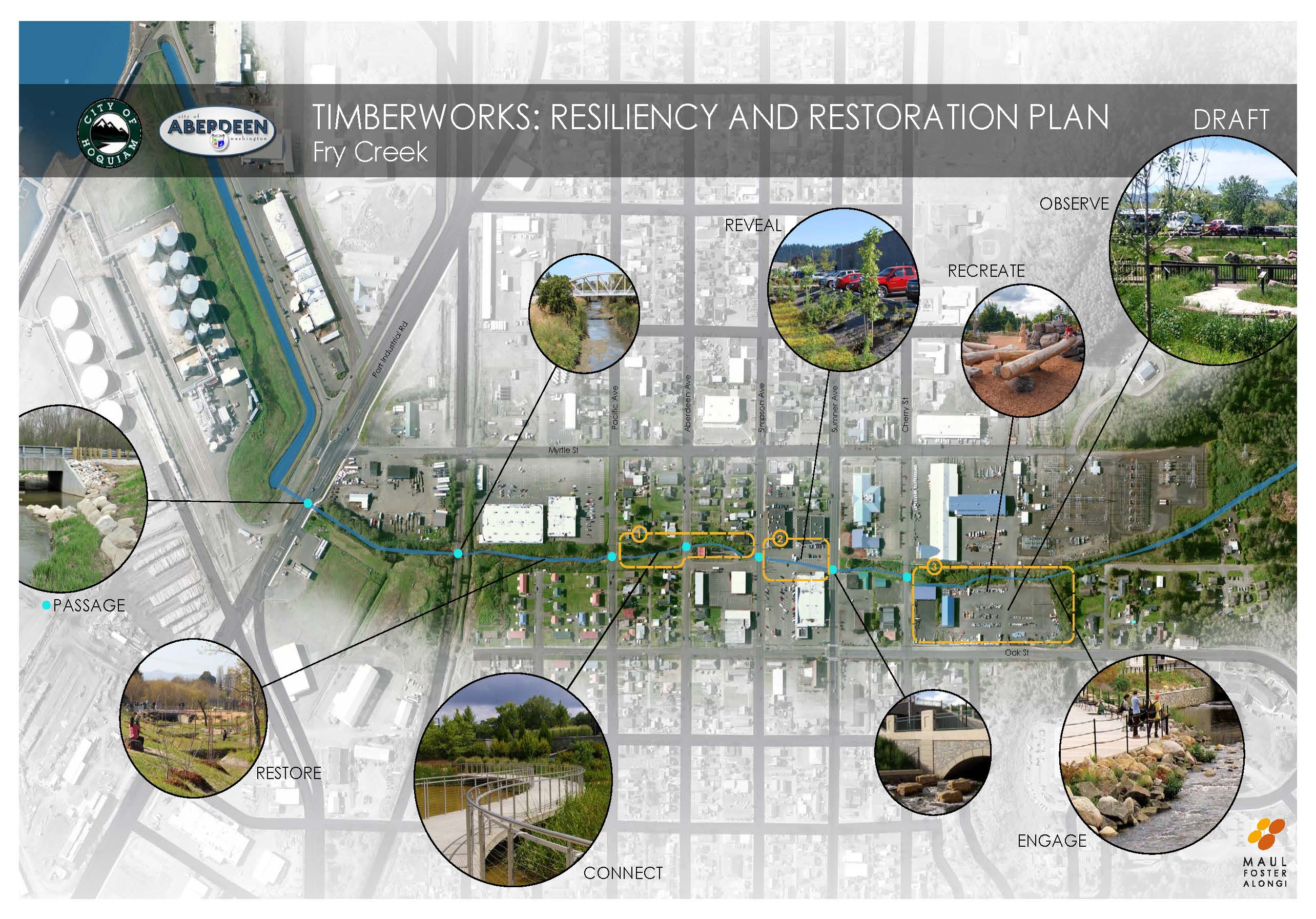 12-06-2016
Lower Basin Share Session
4
Controversies and/or Complexities:
Coordination: Master Plan and North Shore Levee
Community Support: Different interests, history
Data Gaps:  Storm system
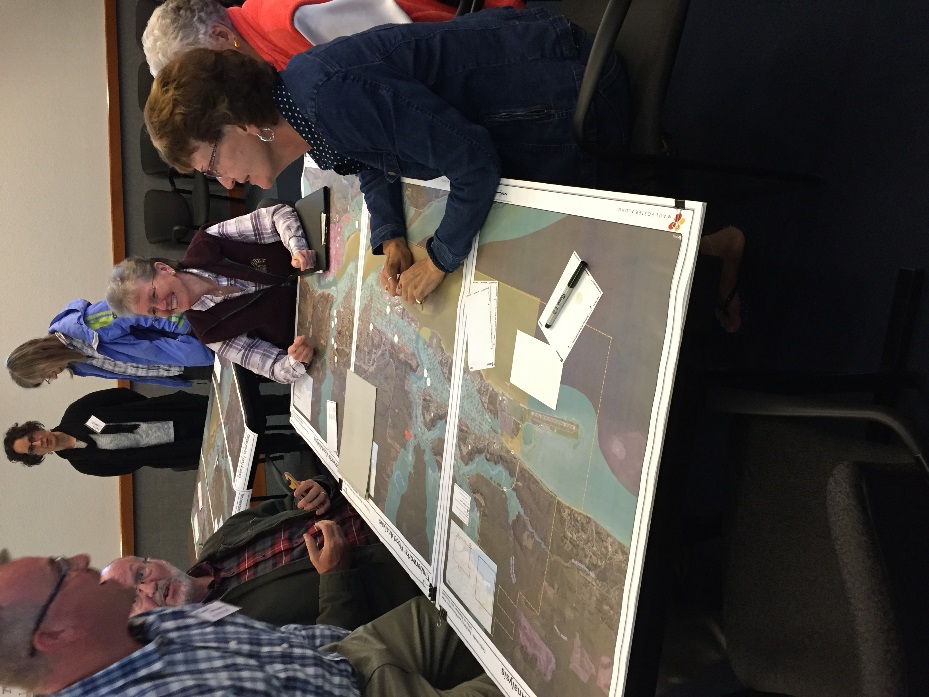 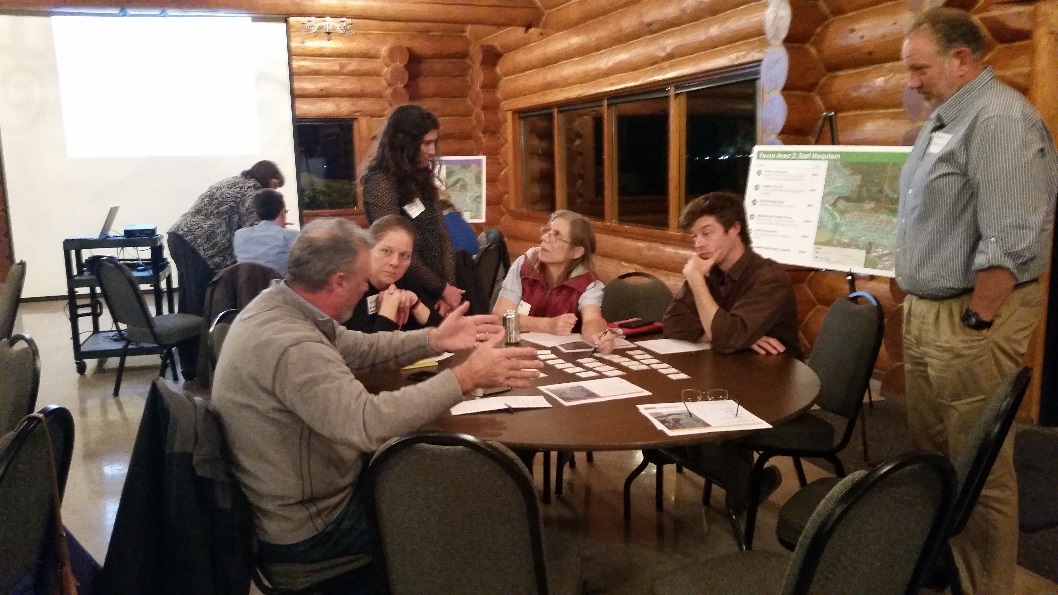 12-06-2016
Lower Basin Share Session
5
Key Outcomes and Further Information:
Action Plan: Priorities and Funding Strategies
Strong Partnerships and Community Support
Mutual support and trust
Consensus in communities
Phasing:  On-the-ground projects, further design studies
See EZ View Website for Final Report
Michael Stringer, mstringer@maulfoster.com
Jordan Rash, jrash@Forterra.org
Kris Koski, kkoski@aberdeenwa.org
12-06-2016
Lower Basin Share Session
6